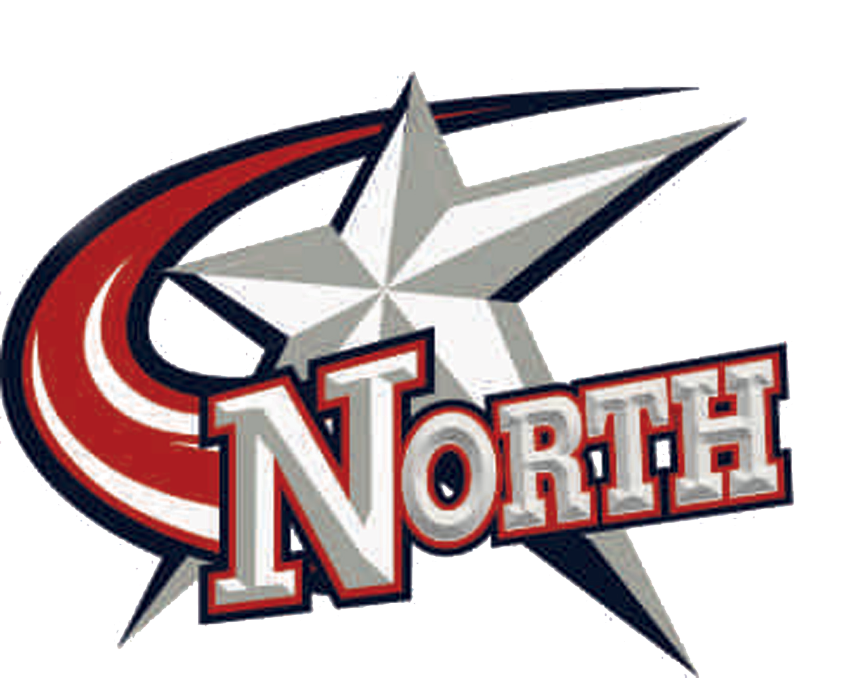 Star Traits
Successful, Trustworthy, Accountable, Respectful, Supportive
Technology Devices
Learning Targets
Students will use their computers as an educational tool to assist them with their learning.
Students will use technology devices such as phones, tablets, mp3 players, etc. responsibly and follow the school and classroom rules that are in place.
[Speaker Notes: Be sure to read aloud, while students follow along, the learning targets.

Dignity:]
Basic Expectations
Successful- Students will use technology devices responsibly in the classroom.
 Trustworthy- Students will fulfill the contract that they signed when their computer was issued.  
Accountable- Students will visit appropriate websites and have computers charged daily.  
Respectful- Students will follow teacher directives when asked to put technology devices away.  
Supportive-Students will encourage one another to follow technology rules.
Be S.T.A.R.S.
Use computers appropriately and responsibly
Phones, IPods, tablets, mp3s, etc. need to be kept in your bag unless you have teacher permission
Computers should be fully charged every day
Learning Targets Revisited
How can you use your computer an educational tool?
When are technology devices allowed in the classroom?
Did we cover all that we were supposed to cover?
[Speaker Notes: Re-read and review the learning targets. Were the targets addressed?]